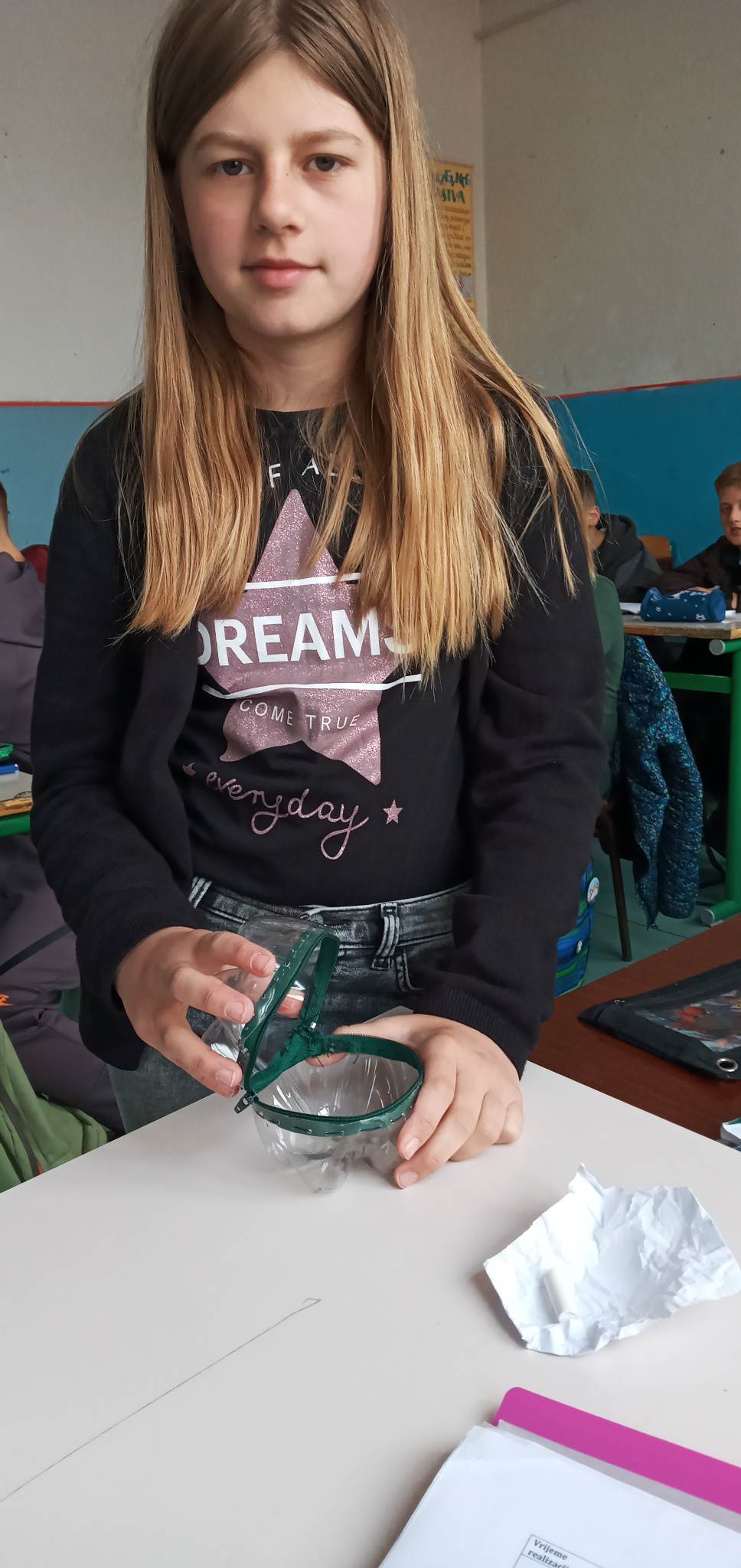 MARKIŠIĆ ADILAO.Š.,,HAJRO ŠAHMANOVIĆ,,PLAVMOJ ČUVAR GUMICA
Potreban materijalplastična boca ,konac ,rajfešlus ,makaze i igla
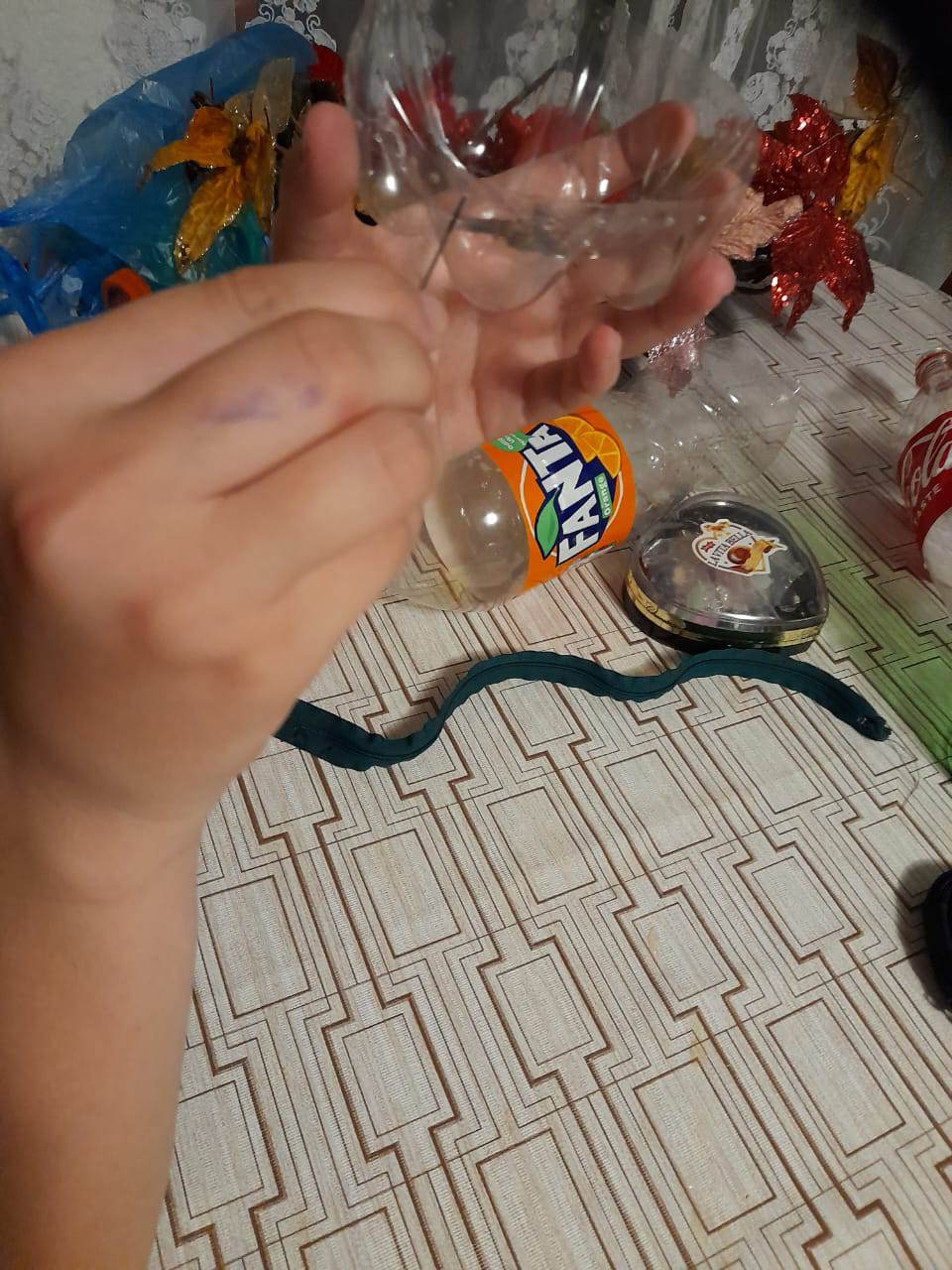 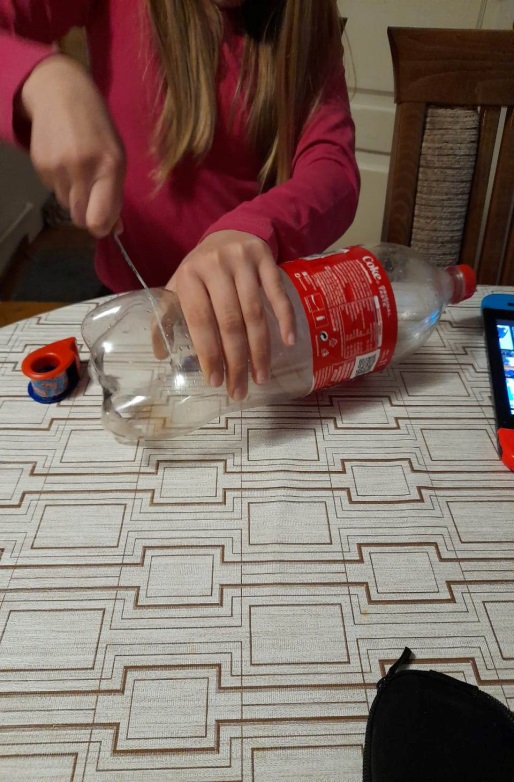 Malo sam rezala malo šila i moj proizvod je skoro gotov
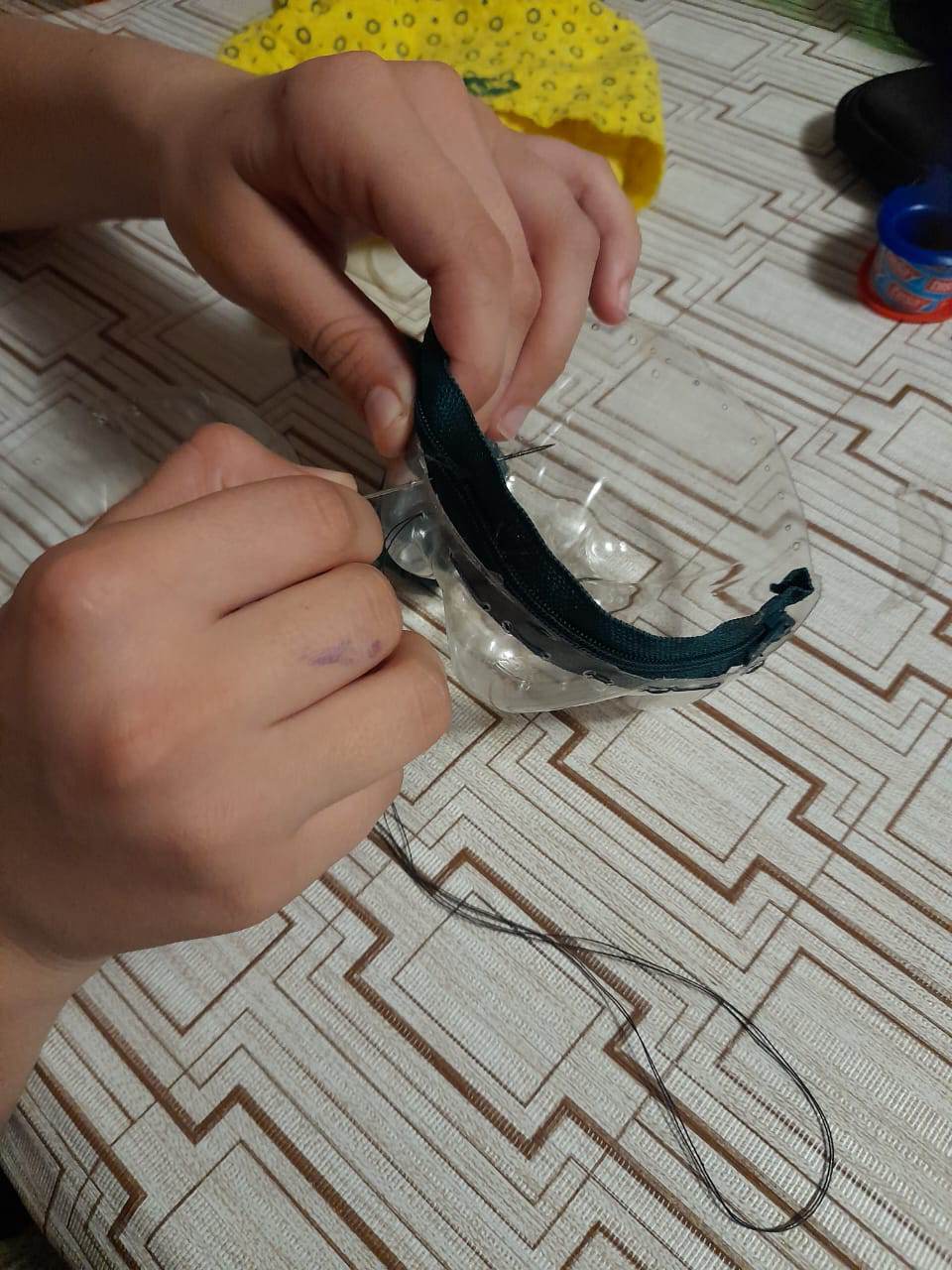 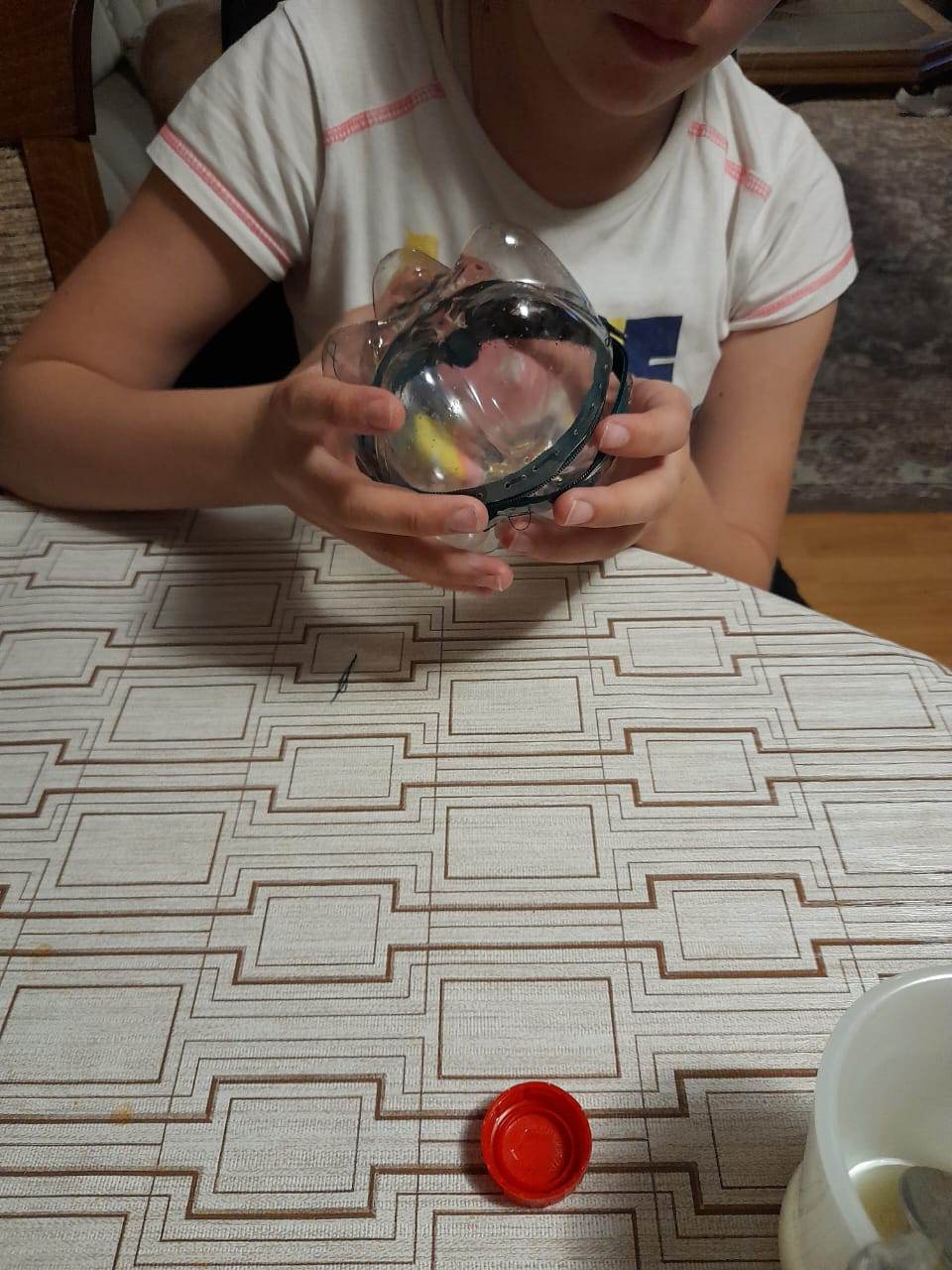 Veoma koristan proizvod,ja ću ga koristiti za moje gumice
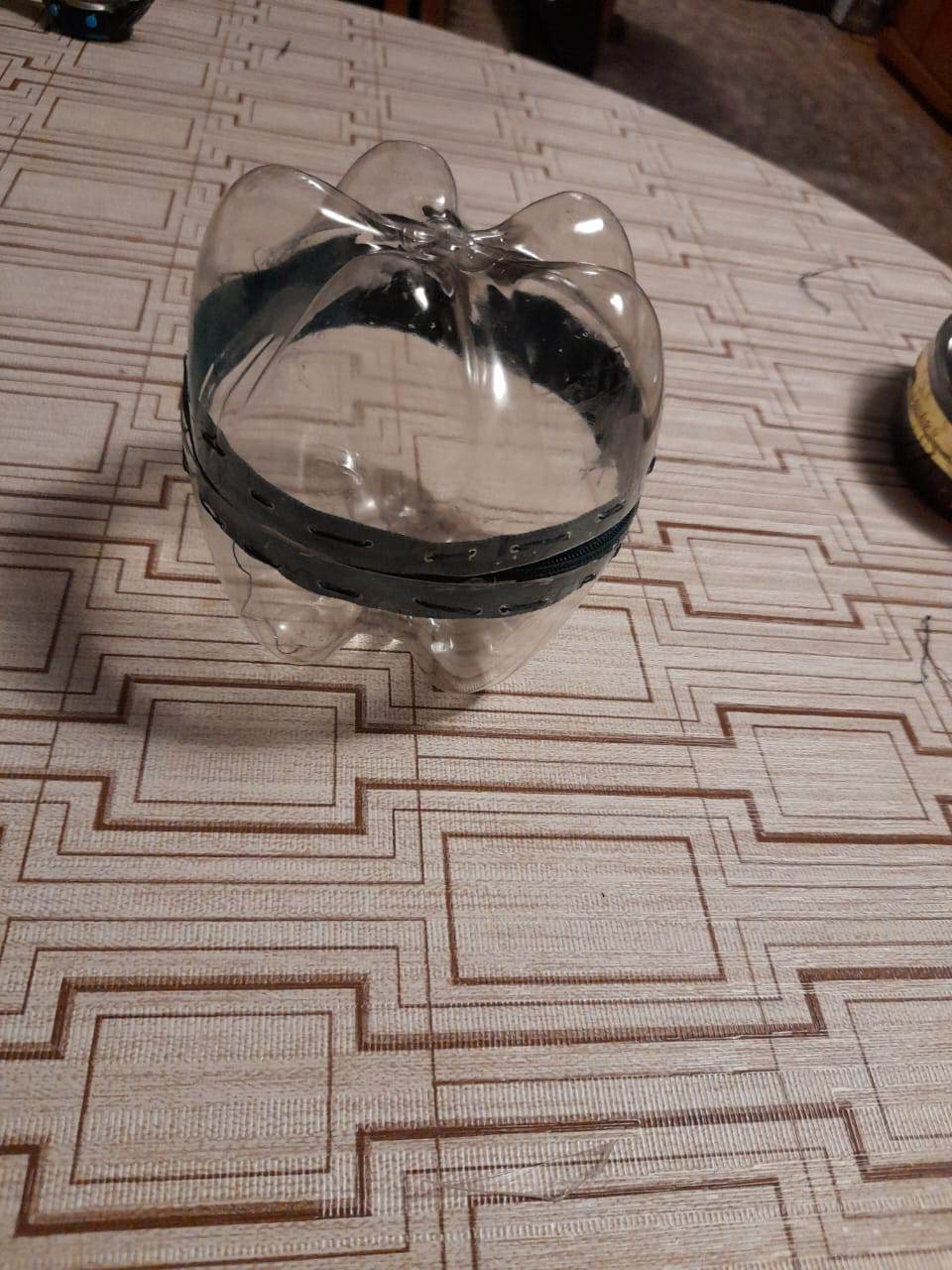